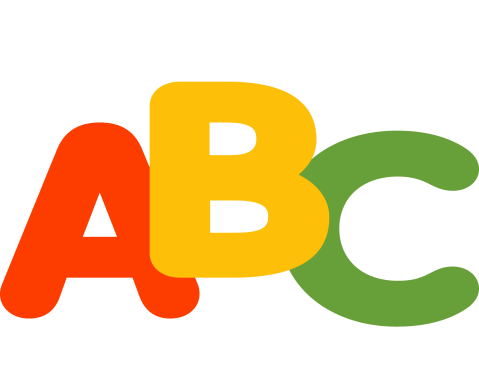 大同國小 107學年度下學期五年級  英語科教學計畫
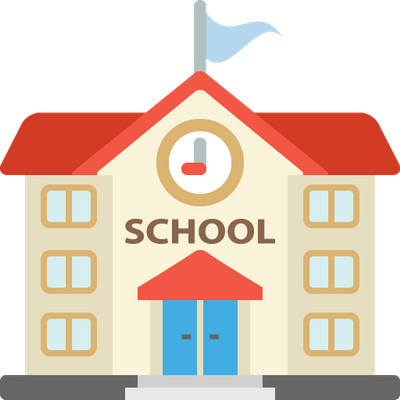 任課老師: 周葦宣
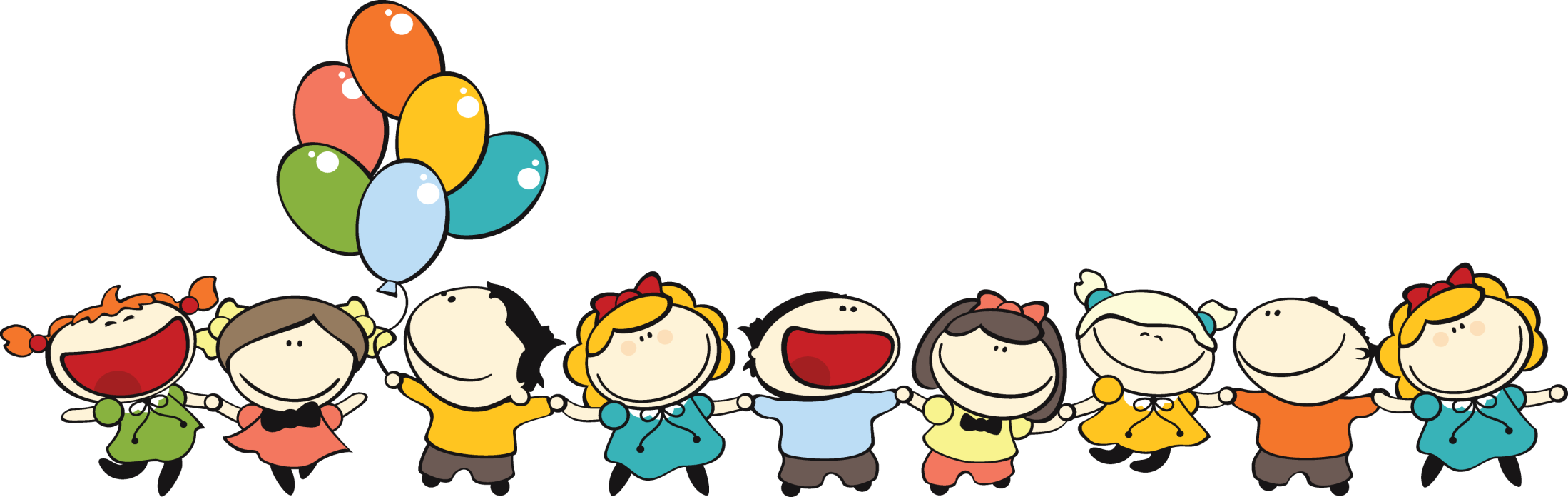 2019/2/13
1
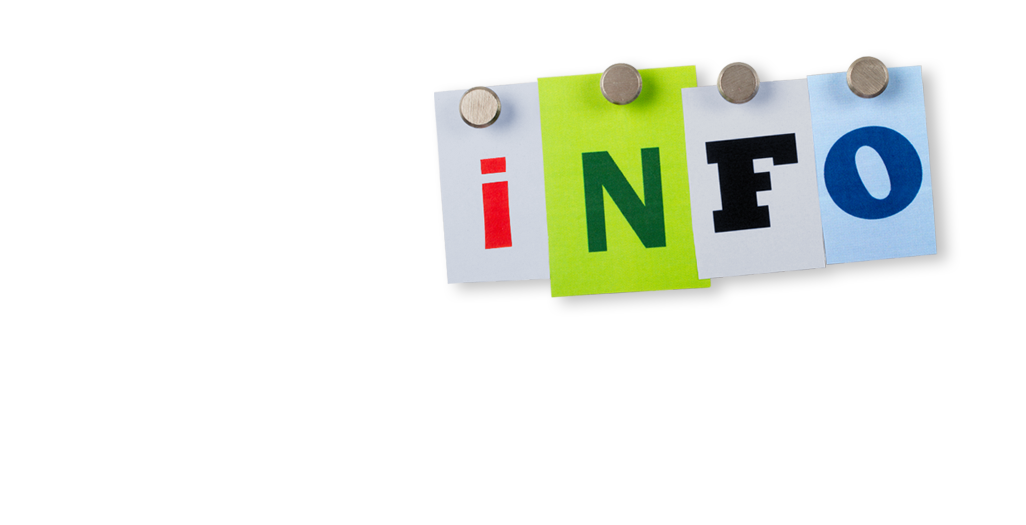 任課教師: 周葦宣/ Emma 
 Email: apple108159@gmail.com   (良性構通解決困難)
 使用教材: 何嘉仁 Estar4
 補充教材: 學習單、英語繪本、網路資源(影片歌曲)…
 教學理念: 營造互相尊重且快樂的學習環境 
                          設計多元課程、延伸課程內容培養學生國際觀       		   團隊競賽給予學生自我表現的機會
                  	   利用分組讓學生學習合作重要性
                   	   培養學生的自信心與自主學習之能力
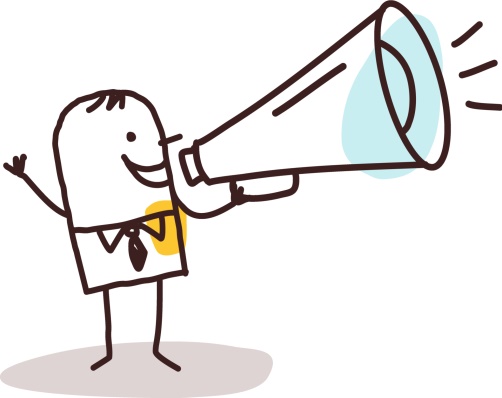 2019/2/13
2
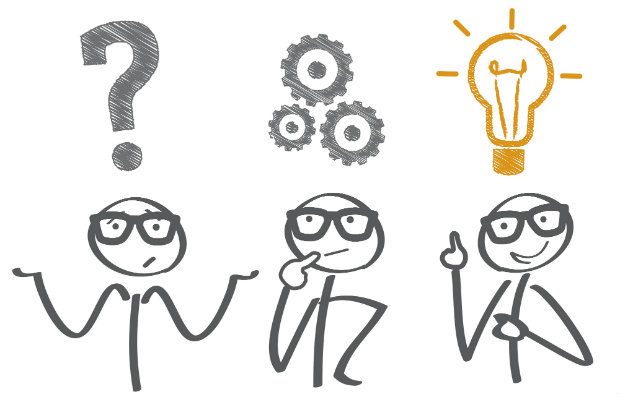 教學目標
能做簡單提問、提問和敘述
能聽懂日常生活應對語句，並作適當的回應
能夠辨識及理解所學之單字及句型
能夠閱讀簡單的故事或短文
藉由活動培養學生對於英文的興趣
利用補充教材，培養學生的國際觀
2019/2/13
3
課堂活動
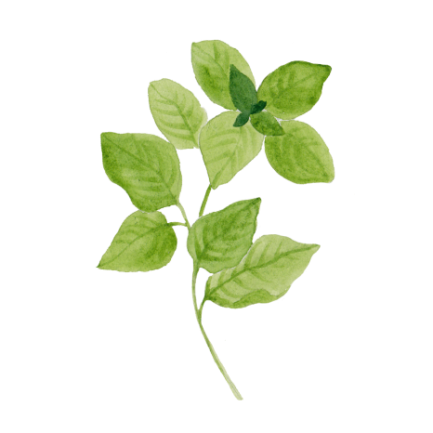 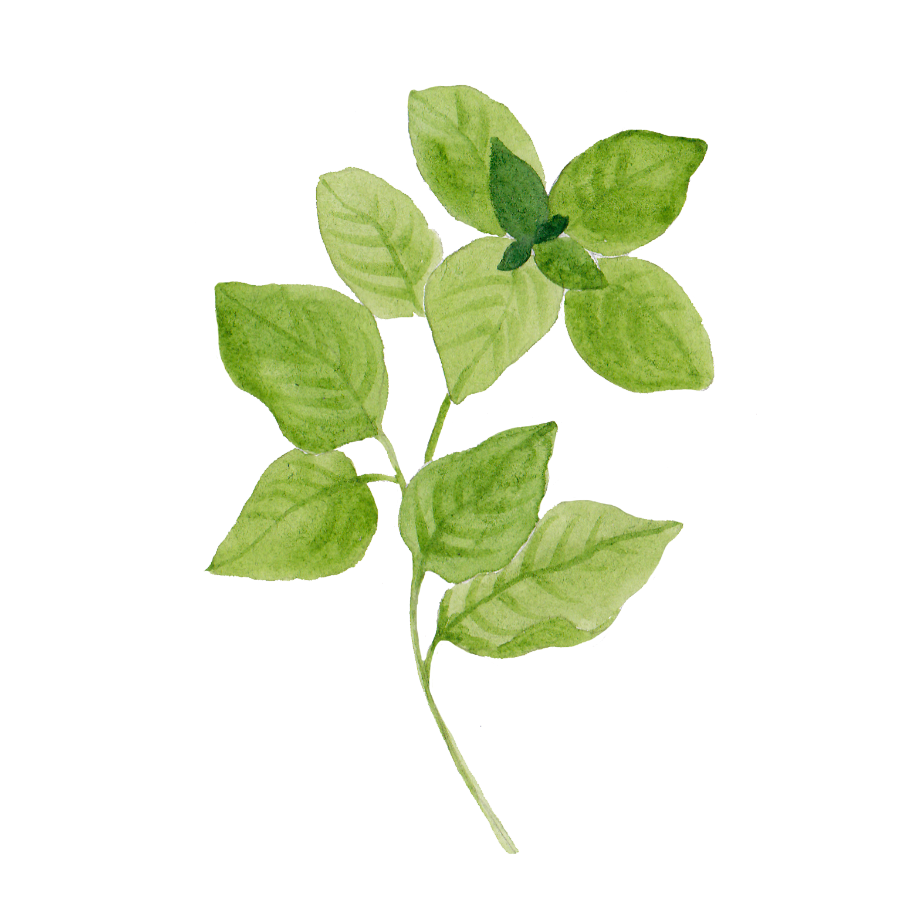 影視
教學
習作
練習本
2019/2/13
4
評量方式
Note:  期中:  4/16, 17
          	    期末:  6/19, 20
2019/2/13
5
進度規劃
Review previous lesson
Unit 5 
Unit 6
Review 1 Review Unit 5&6
Unit7 
Unit8 
Review 2 Review Unit 7&8
Culture & Festivals: Dragon Boat Festival
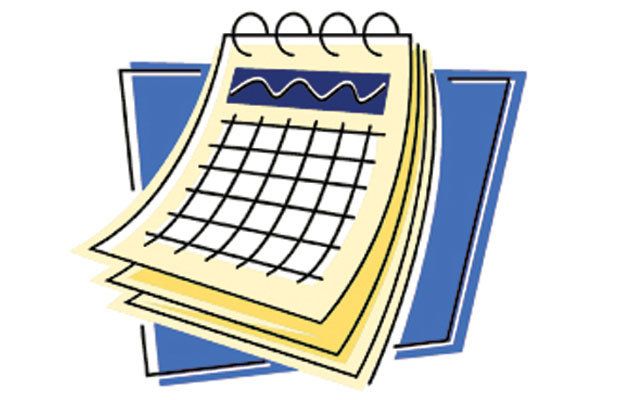 2019/2/13
6
親師生合作
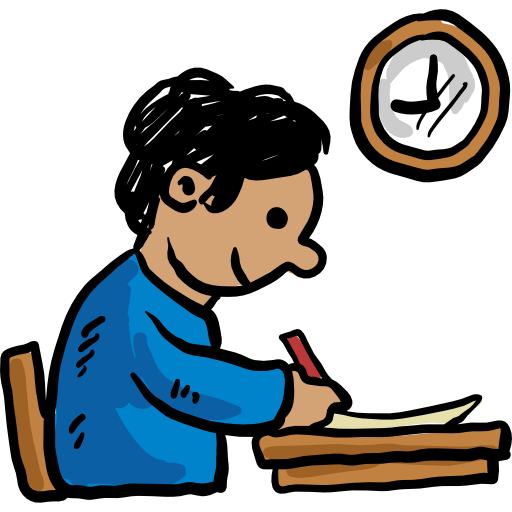 2019/2/13
7
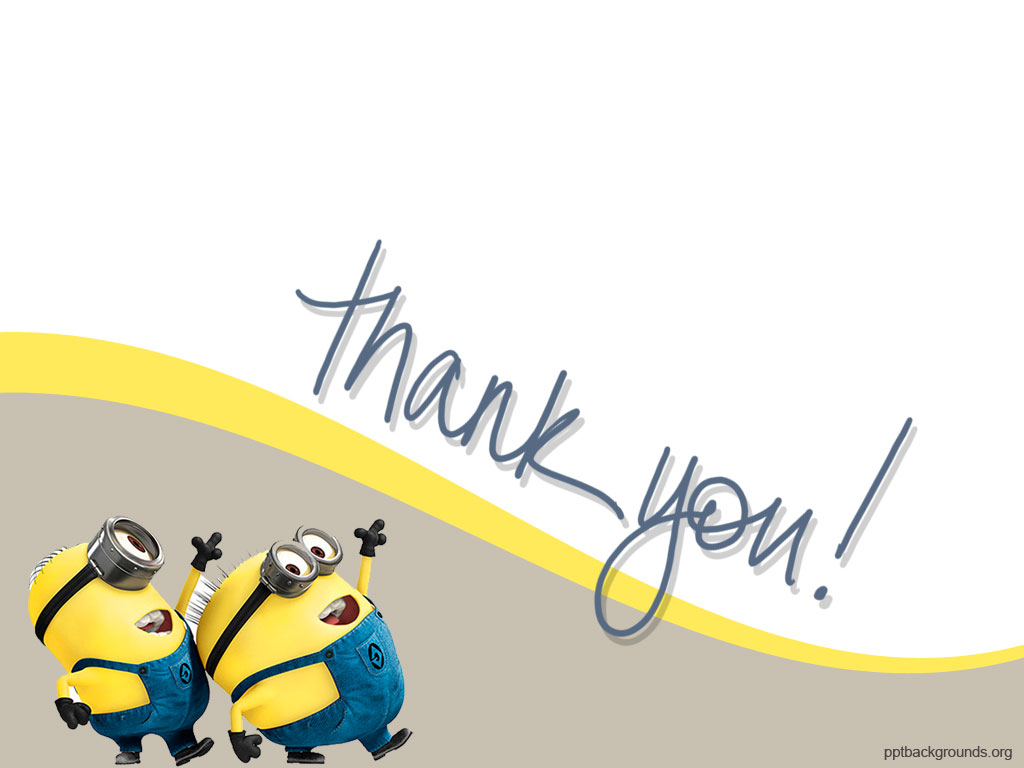 2019/2/13
8